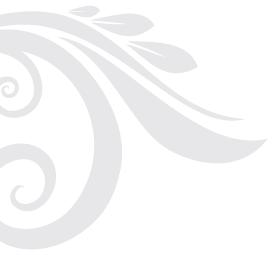 Matthew 6:33
“But seek first the kingdom of God and His righteousness, and all these things shall be added to you”
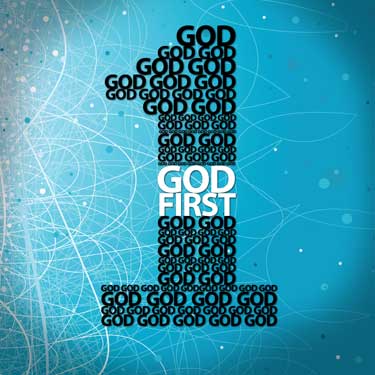 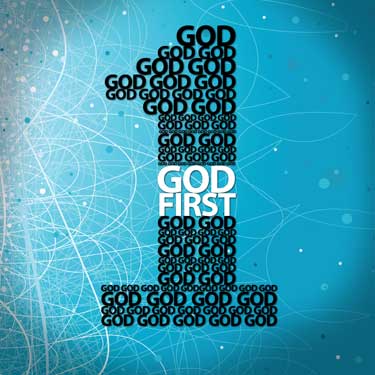 Putting God First

Matthew 6:33
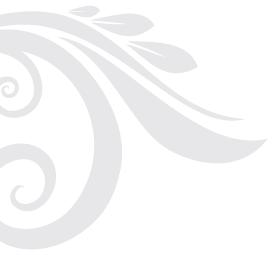 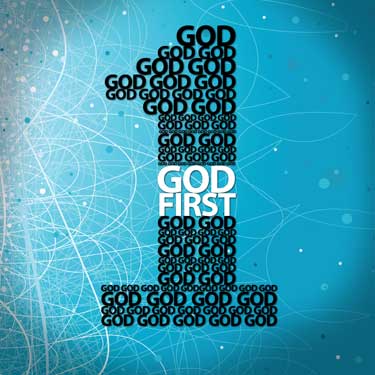 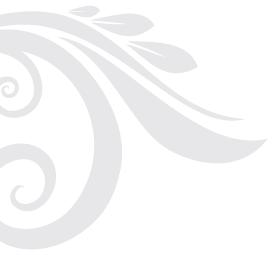 Putting God First
I. Means God’s First in Our…
Priority List (Heb. 10:24-25; 2 Tim. 2:15).
Daily Lives (Titus 2:11-12; Matt. 5:14-16).
Our Worship (Lev. 10:1-3;   Matt. 15:8-9).
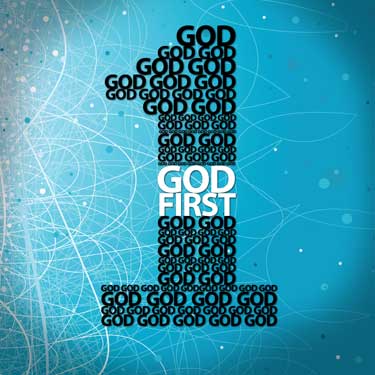 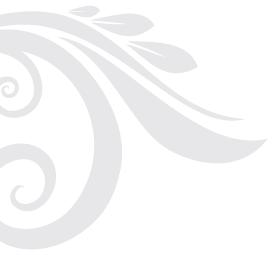 Putting God First
II. When We Put God First…
We Show God How Important He is to Us (Job 1:6-8; Ps. 1:1-3).
We Show Others How Important God is to Us            (1 John 2:4-6).
We Please God (Heb. 11:5-6).
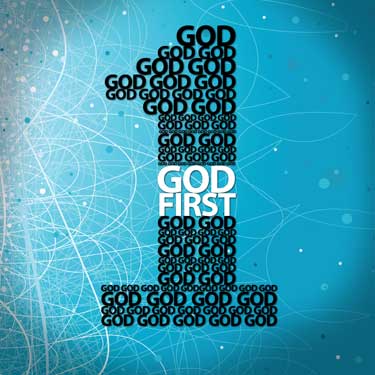 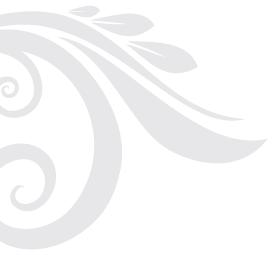 Putting God First
III. If We Don’t Put God First…
He is Displeased (Ps. 14:2;         2 Sam. 11:27; 1 Chron. 21:7).
We May Cause Others to Stumble (Gal. 2:11-13).
We Can Lose Our Soul (Mark 12:30; Col 2:18-19).